Муниципальное бюджетное дошкольное образовательное учреждение 
«Детский сад комбинированного вида № 36 «Улыбка»
Оформление мероприятий в ДОУ – фотозоны к праздникам
Подготовили:
Лобанова Ольга Владимировна,
старший воспитатель
Голева Наталья Викторовна, воспитатель
Губайдуллина Дина Сергеевна, воспитатель
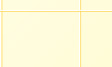 Междуреченский городской округ
 2022
Фотозона -
декорированное пространство, которое позволяет создать волшебную атмосферу. Это красивый фон или полностью украшенная локация для праздничной фотосессии. Оформить зону можно на открытом воздухе или в помещении.
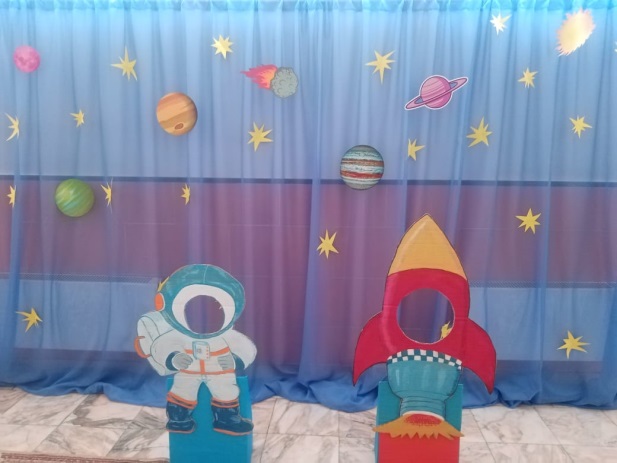 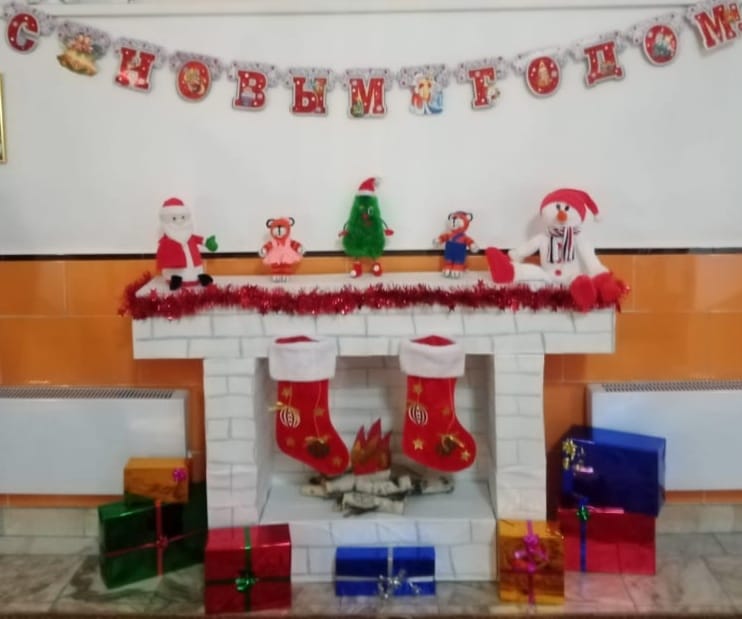 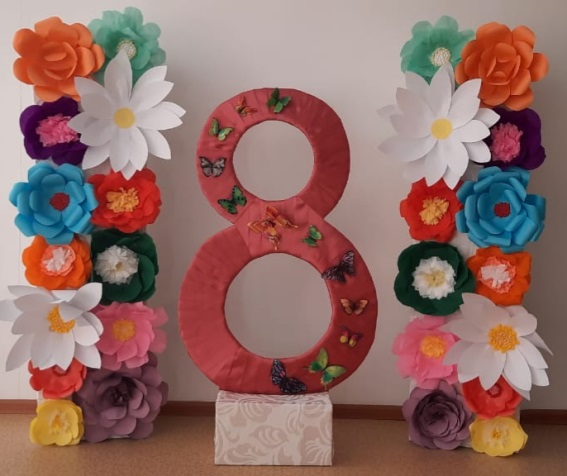 Основные правила оформления
Красивые памятные фотографии – это важная часть праздника. 
Очень интересно пересматривать их в более зрелом возрасте. 
Чтобы фотографии были красивыми и необычными, необходимо правильно оформить детскую фотозону. 
Можно, конечно, заказать профессиональную съёмку у фотографа, но сделанная своими руками фотозона будет не менее интересной.
Фотозона в детском саду
Дети с нетерпением ждут каждый праздник. Подарки, веселье, друзья – незаменимые его составляющие. Но как сделать его запоминающимся?
 
Именно для этого оборудуют фотозоны – красивый фон для памятных снимков.
Цель: создание праздничного настроения у детей и родителей
Задачи: 
Развитие у детей творческого потенциала;
Формирование положительного эмоционального фона у детей и родителей;
Формирование дружественных отношений между детьми и педагогами в процессе совместного изготовления фотозоны;
Формирование интереса к процессу съемки.
Новый год
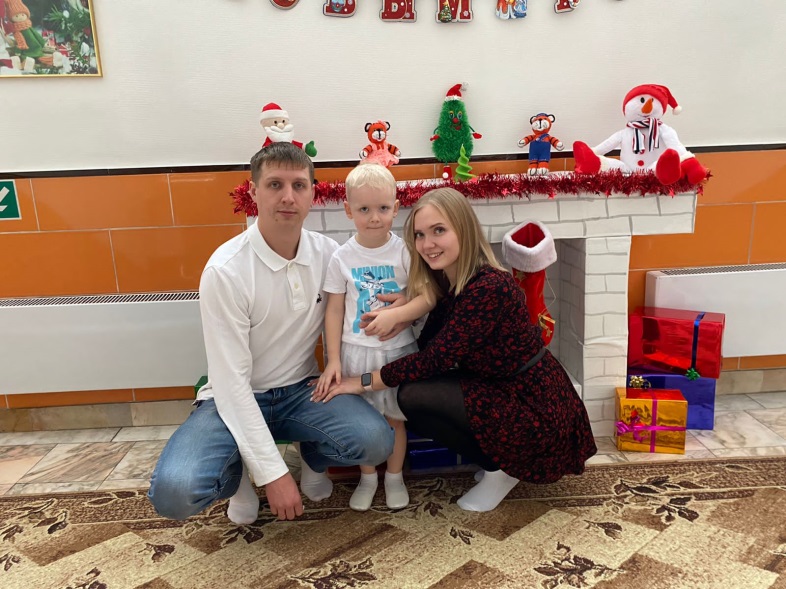 23 февраля
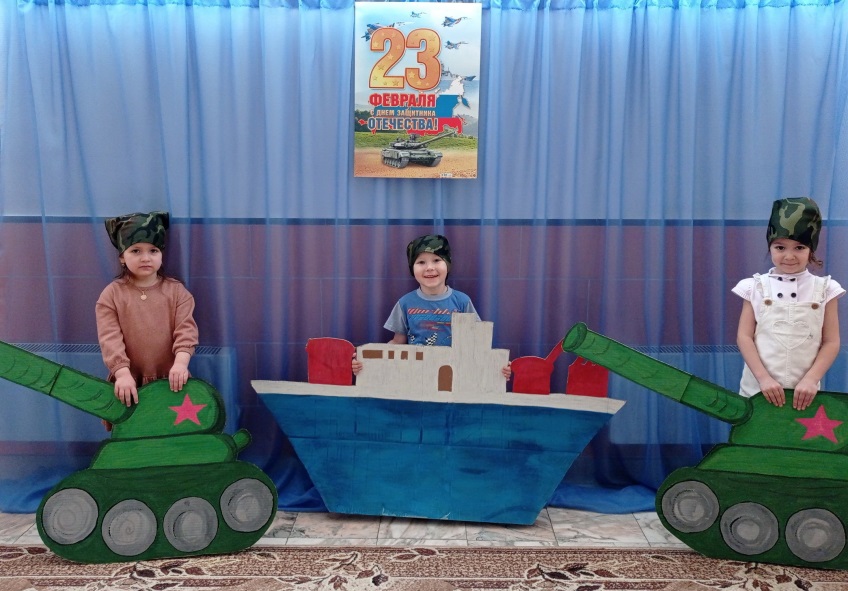 8 марта
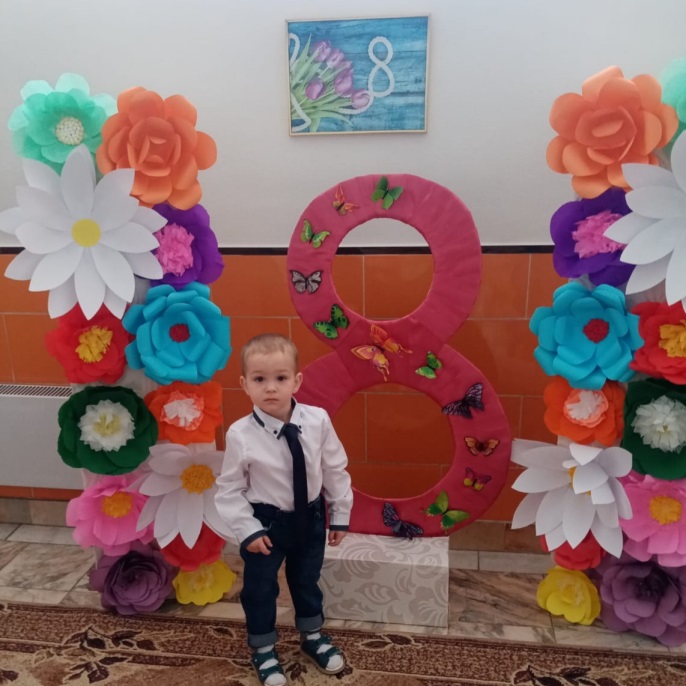 12 апреля
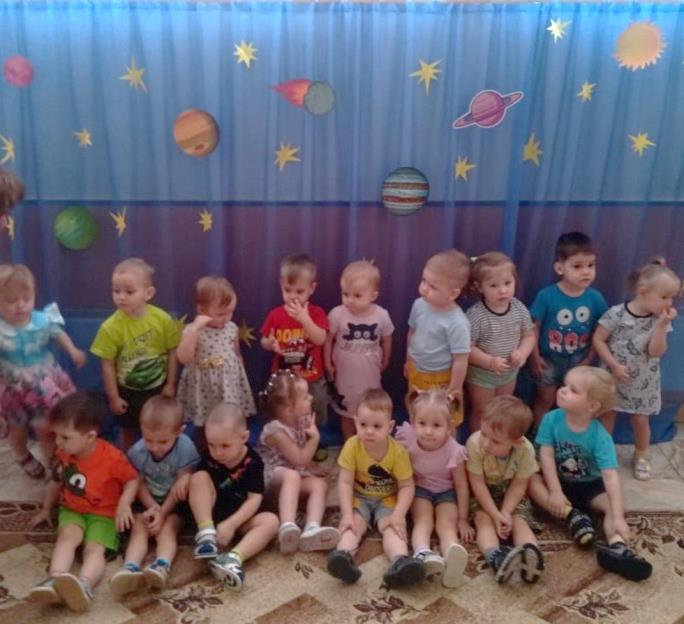 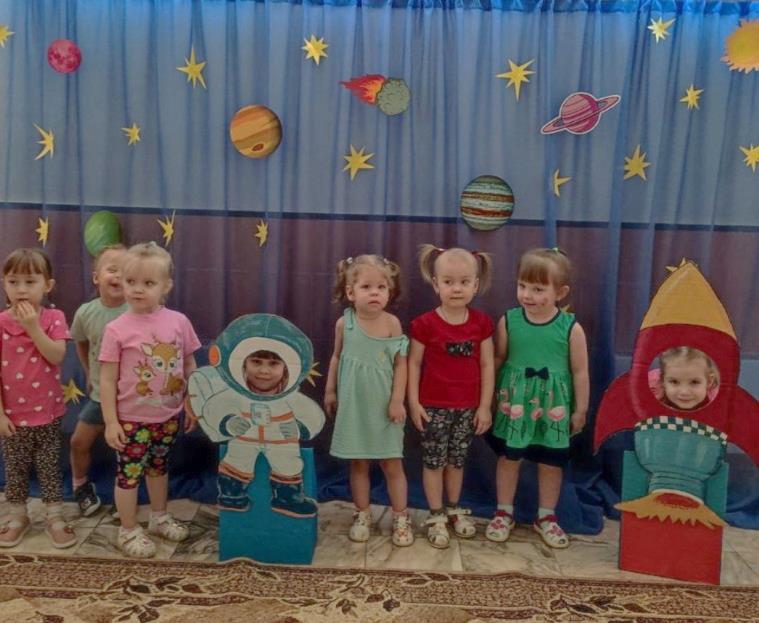 9 мая – День Победы
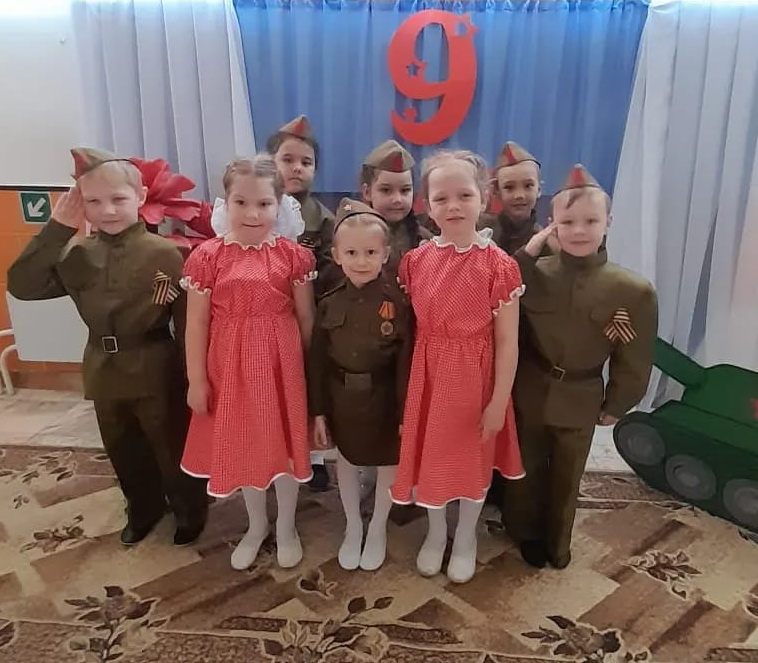 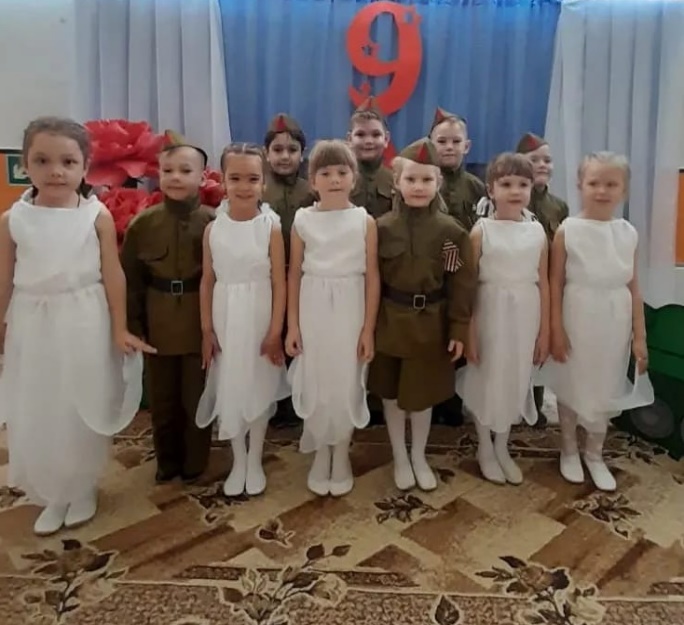 Фотозоны можно оформлять не только в здании детского сада, но и на территории.
Вывод:
Дети и педагоги получили много удовольствия и положительных эмоций в процессе изготовления фотозон;
Родители были удивлены появлению в стенах нашего ДОУ фотозон к разным праздникам;
Были сделаны десятки фотографий;
Данная презентация станет хорошим подспорьем педагогам в подготовке и организации праздников в своих учреждениях.
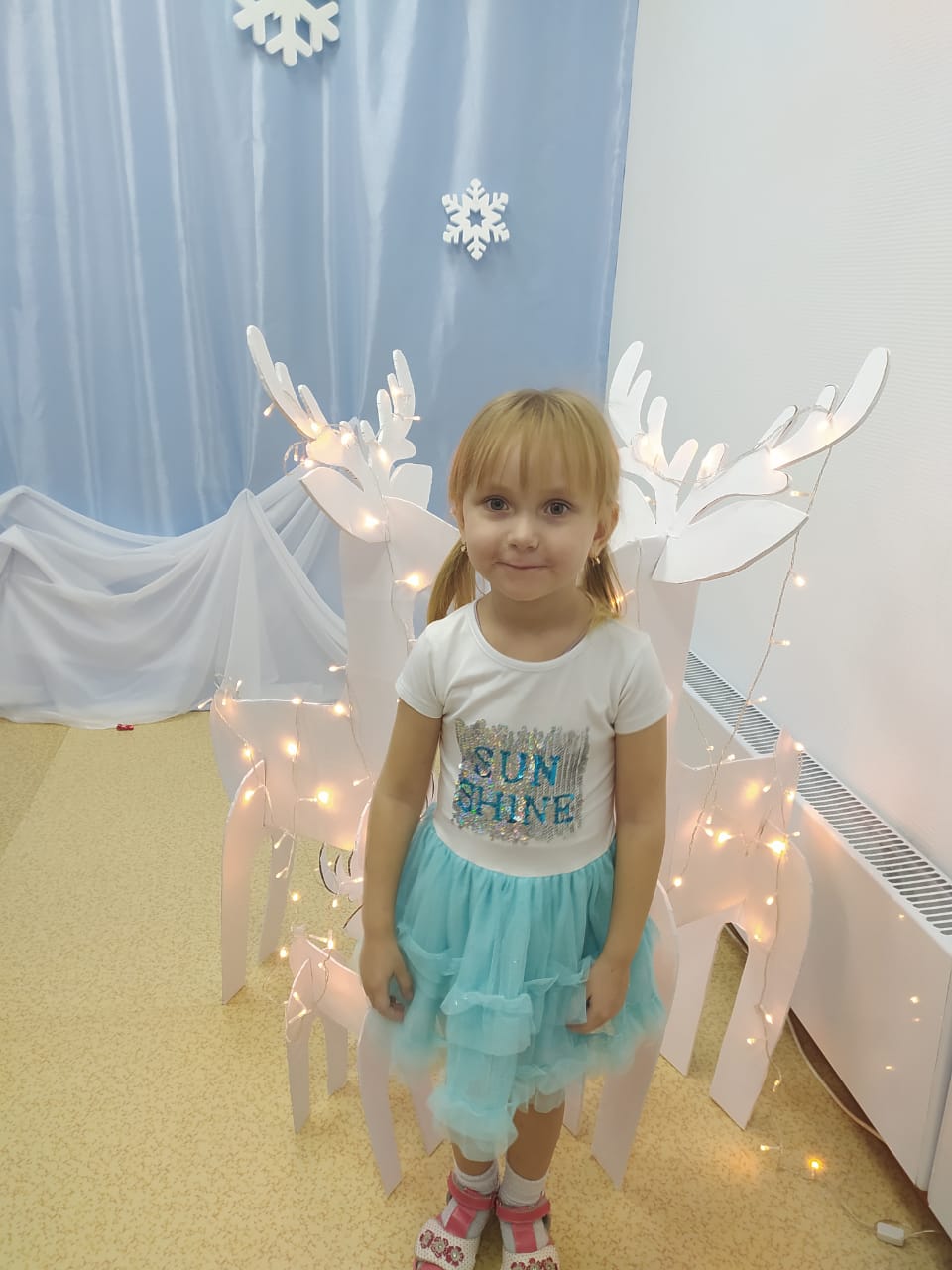 Спасибо за внимание!
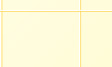